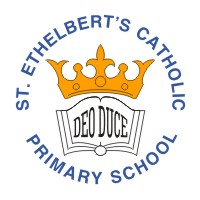 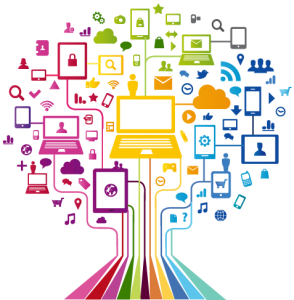 Curriculum Overview Year 1
Advent Term 2024-2025
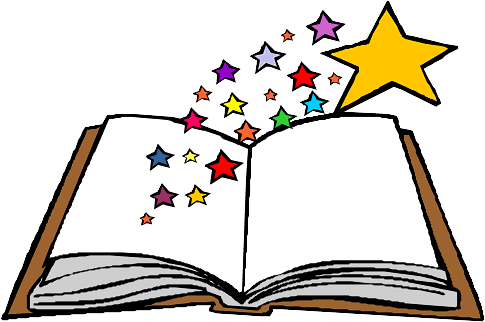 Please find below information about what your child will be learning this term.
If you would like more information speak to your child’s teacher.
English
Read, Write Inc

Phonics: Set 1-3 sounds/Additional sounds
Developing fluency in reading
Spellings
Holding a sentence
Booking and writing linked to phonic sounds
White Rose Maths
Developing fluency in maths

Number Place Value

Numbers to 20

Additional and Subtraction within 20
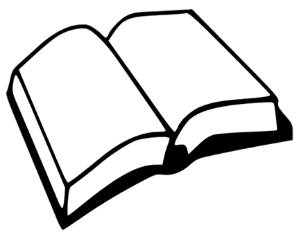 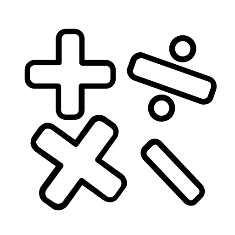 RE
Creation and Convenant
Retelling and exploring the story of Genesis-
Genesis 1:1-4, 24 – 26
Prophecy and Promise
The story of ‘The Annunciation’
The Annunciation (Lk 1: 26-38, focusing on 1:26-32, 38) • The Visitation (Lk 1:39-45) • The Birth of Jesus (Lk 2:4-8) • The Visit of the Shepherds (Lk 2:8-20)
Science
Seasonal Changes
Four seasons and the weather associated with each season. Explore how seasonal changes affect trees, daylight hours.
Everyday materials
Identifying the difference between objects and materials. Sort and group materials based on their properties.
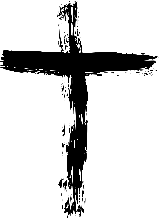 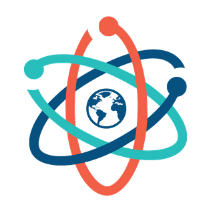 Music
Using voices, bodies and instruments to listen and respond to different pieces of music,
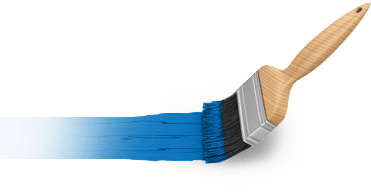 Art/ Design

Artist: LS Lowry
Observational drawing
Designing and making windmills
Get Set 4 PE
Fundamentals and Fitness
To develop balancing, running and stopping, changing direction, jumping and landing.
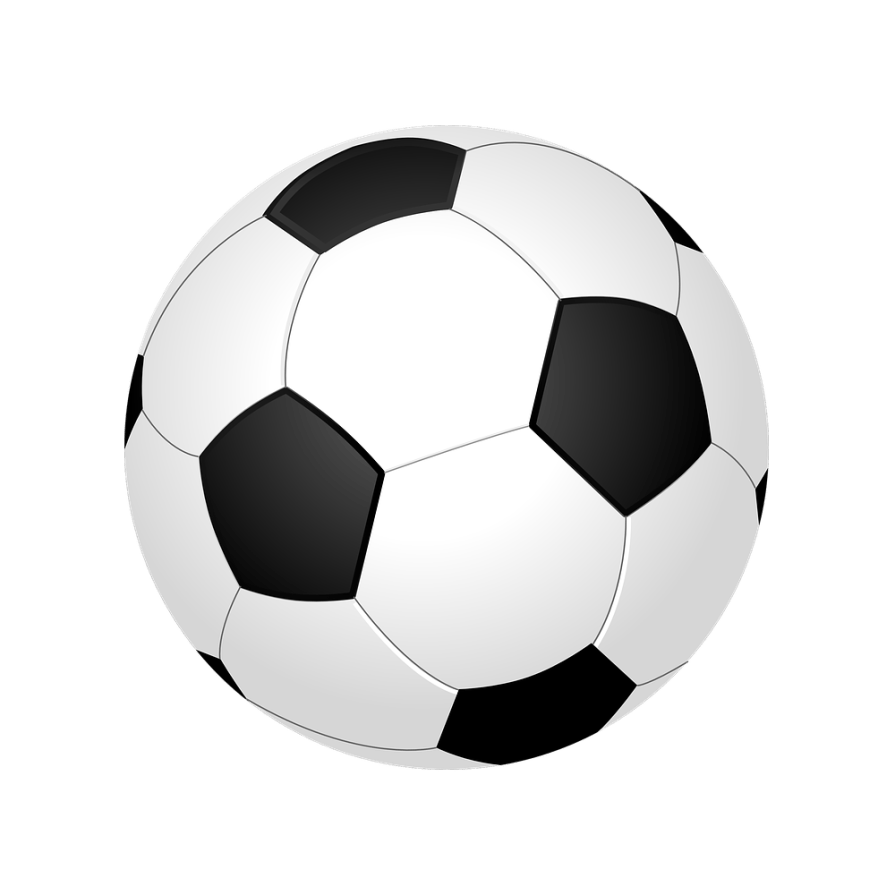 History
200 years of Transport  Change over time

Geography
Our neighbourhood compared with a contrasting area in the UK for example a seaside resort or a tiny village
PSHE

Keeping safe online
Families and Friendships
Safe relationships
Respecting ourselves and others
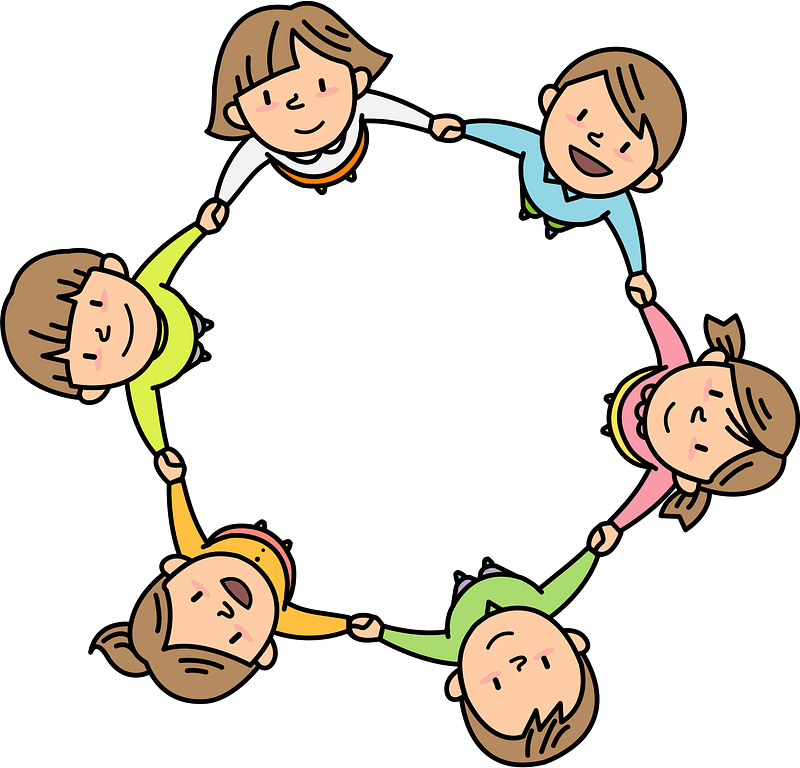 Computing
E-safety - kindness
Signing in and out
Art – drawing with shapes
Algorithms - Clear instructions to wash hands/move in sequence
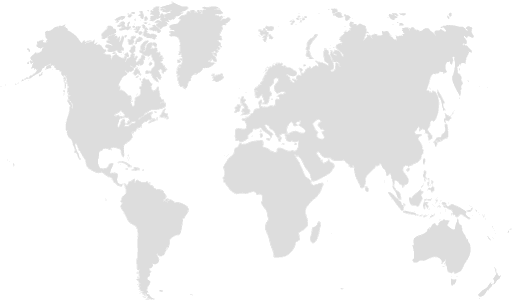 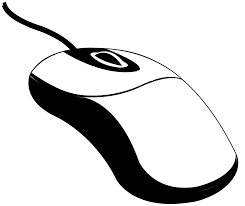